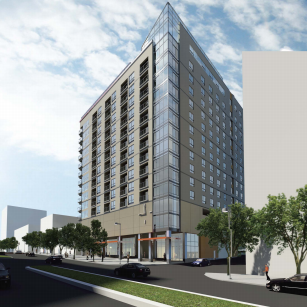 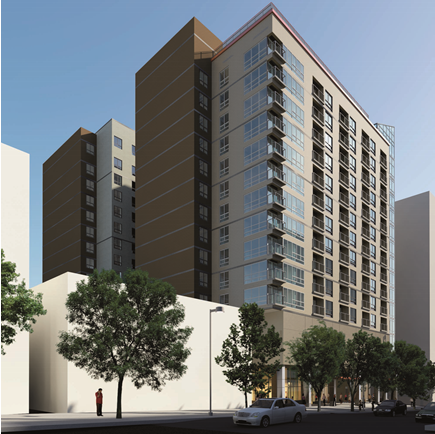 8621 Georgia Avenue
Silver Spring, MD




Nick Dastalfo ǀ  Structural Option
Advisor: Dr. Thomas Boothby
April 13, 2015
Courtesy of Holbert Apple Associates
Courtesy of Holbert Apple Associates
8621 Georgia Avenue
 Building Introduction
 Statistics
 Gravity System
 Lateral System
 Problem Statement & Solution
 Composite Steel System
 Lateral System
 Foundation System
 Ventilation System
 Cost and Schedule Analysis
Conclusion
Building Introduction

Owner: FP Wilco, LLC
Structural Engineering: Holbert Apple Associates

Size: 347,000 GSF
Stories: 17
Height: 162 ft.
Cost: $52 Million 
January 2015– February 2017
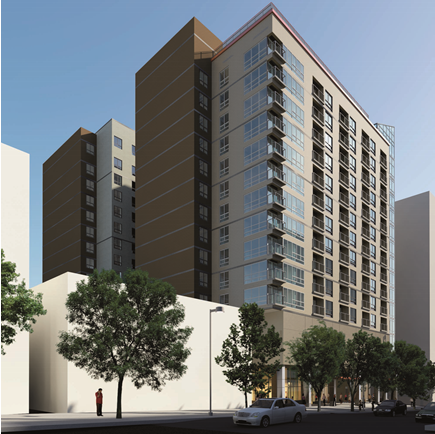 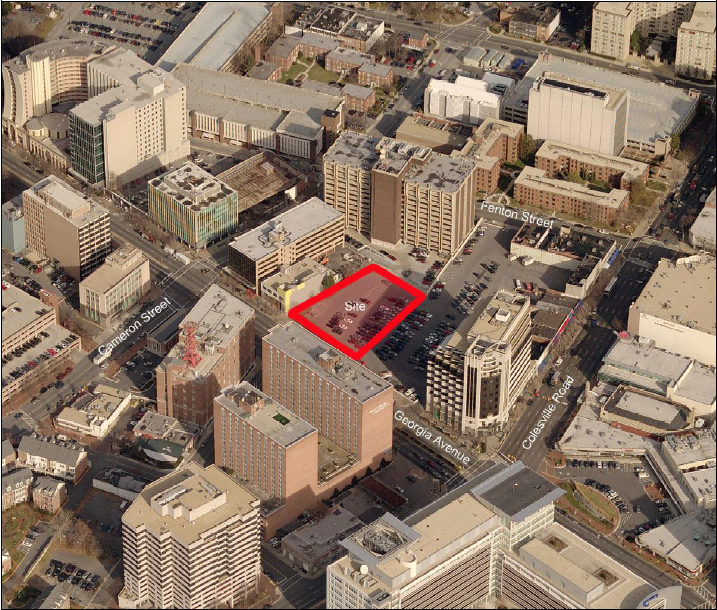 Courtesy of Holbert Apple Associates
8621 Georgia Avenue
 Building Introduction
 Statistics
 Gravity System
 Lateral System
 Problem Statement & Solution
 Composite Steel System
 Lateral System
 Foundation System
 Ventilation System
 Cost and Schedule Analysis
Conclusion
Building Introduction

Occupancy: 13 floors of apartments
		   4 floors of parking & retail, etc.

Features:
	- Geometry change at level 5
	- Green Roof
	- Rooftop pool
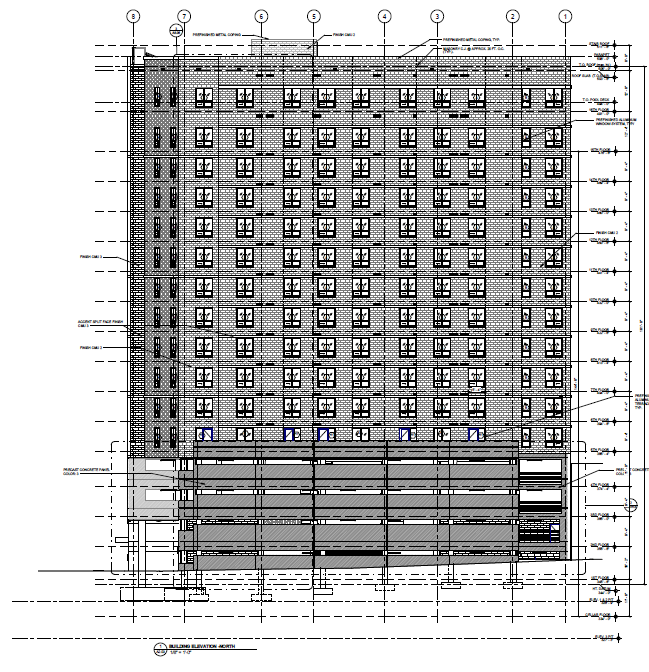 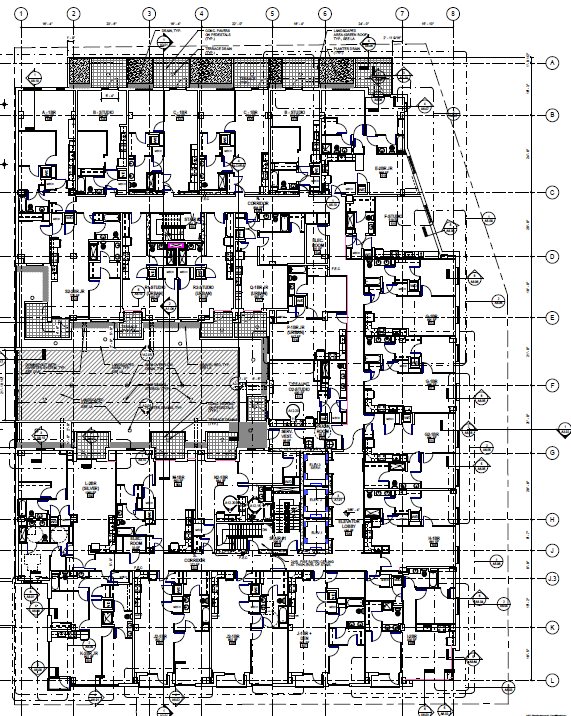 8621 Georgia Avenue
 Building Introduction
 Statistics
 Gravity System
 Lateral System
 Problem Statement & Solution
 Composite Steel System
 Lateral System
 Foundation System
 Ventilation System
 Cost and Schedule Analysis
Conclusion
Gravity System
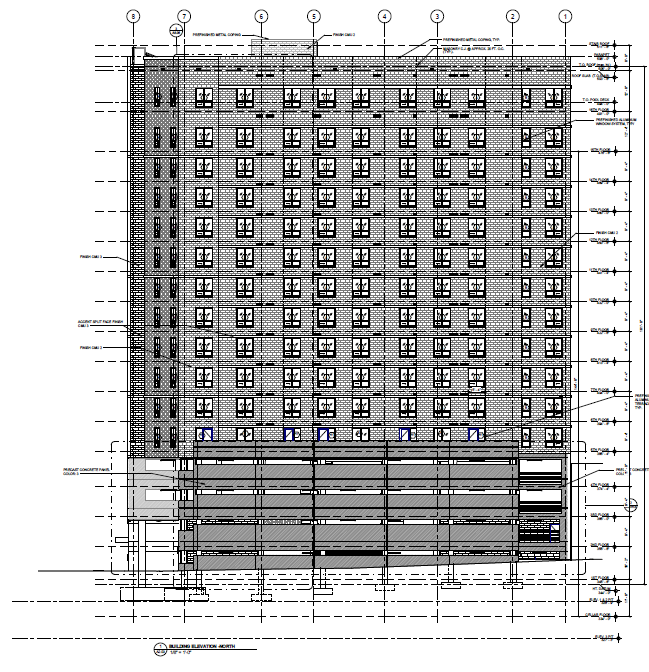 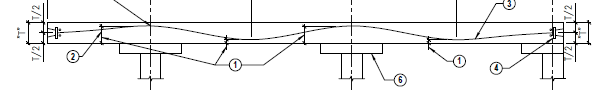 - 7.25” post-tensioned flat plate
- 8” slab w/ 4” drop panels
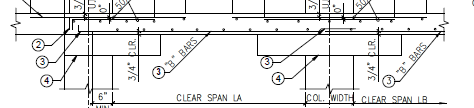 8621 Georgia Avenue
 Building Introduction
 Statistics
 Gravity System
 Lateral System
 Problem Statement & Solution
 Composite Steel System
 Lateral System
 Foundation System
 Ventilation System
 Cost and Schedule Analysis
Conclusion
Gravity System


Two way PT system
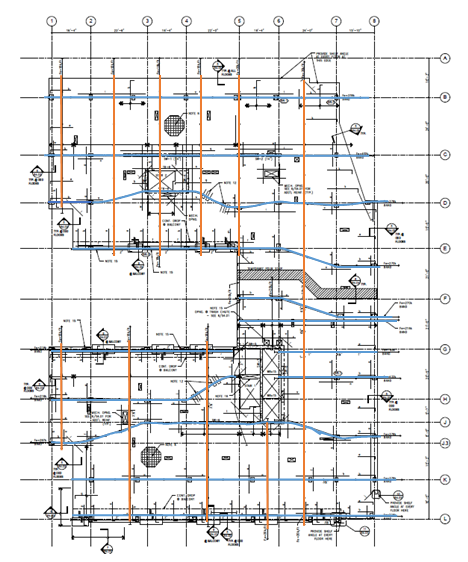 -Banded Tendons
-Uniformly Distributed Tendons
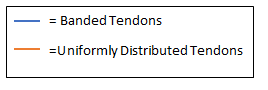 8621 Georgia Avenue
 Building Introduction
 Statistics
 Gravity System
 Lateral System
 Problem Statement & Solution
 Composite Steel System
 Lateral System
 Foundation System
 Ventilation System
 Cost and Schedule Analysis
Conclusion
Lateral System

Ordinary Reinforced Concrete Shear Walls
	- 12” or 14” thick
	- located near stair and elevator cores
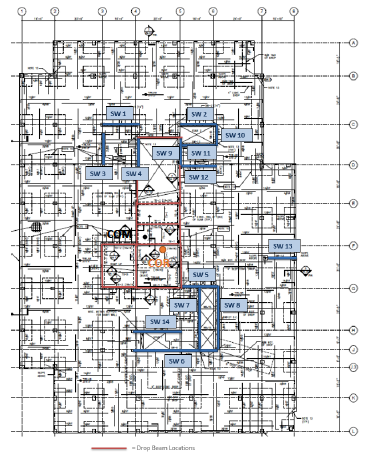 -    Additional beams added in parking garage
8621 Georgia Avenue
 Building Introduction
 Statistics
 Gravity System
 Lateral System
 Problem Statement & Solution
 Composite Steel System
 Lateral System
 Foundation System
 Ventilation System
 Cost and Schedule Analysis
Conclusion
Lateral System

Ordinary Reinforced Concrete Shear Walls
	- 12” or 14” thick
	- located near stair and elevator cores
-    Additional beams added in parking garage
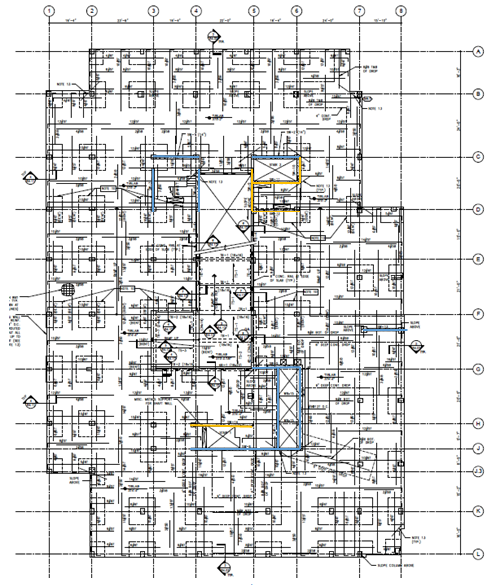 -    Shear Walls vary in height
8621 Georgia Avenue
 Building Introduction
 Statistics
 Gravity System
 Lateral System
 Problem Statement & Solution
 Composite Steel System
 Lateral System
 Foundation System
 Ventilation System
 Cost and Schedule Analysis
Conclusion
Problem Statement

	-  Building is acceptable as designed
Proposed Solution
-  Create a modular bay size and column locations
-  Design apartment levels using composite beams and girders
-  Scenario: redesign the apartment levels in steel
-  Consider impact on:
		- Architecture
		- Foundations
		- Vibrations
		- Cost
-  Move a level of parking garage below grade
-  Investigate effects on foundations and lateral system
-  Compare overall project cost
8621 Georgia Avenue
 Building Introduction
 Problem Statement & Solution
 Composite Steel System
 Lateral System
 Foundation System
 Ventilation System
 Cost and Schedule Analysis
Conclusion
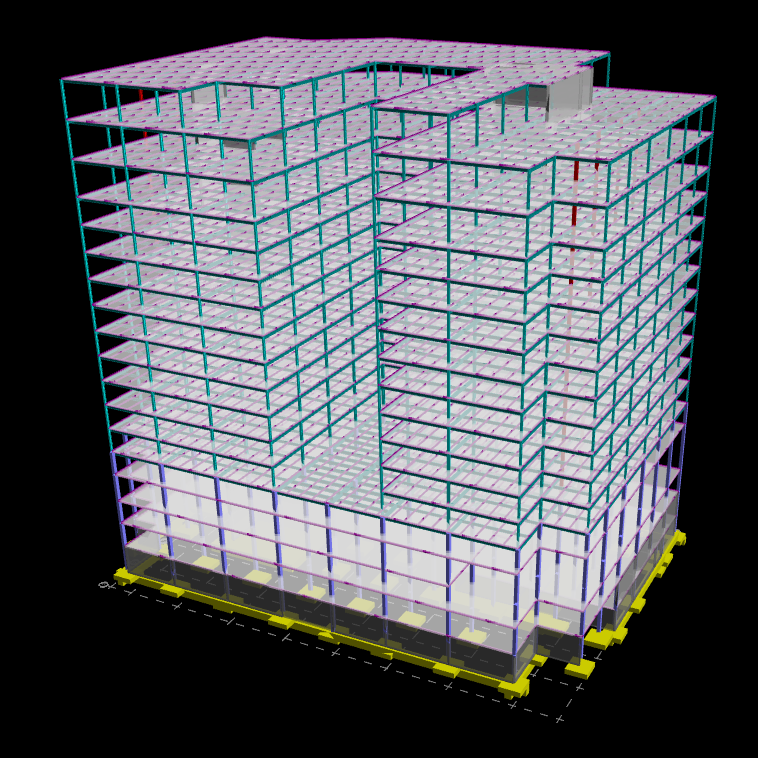 Gravity Redesign
8621 Georgia Avenue
 Building Introduction
 Problem Statement & Solution
 Composite Steel System
 Lateral System
 Foundation System
 Ventilation System
 Cost and Schedule Analysis
Conclusion
Typical Bay/Columns

Square → Rectangular Bays

Move Columns onto grid

Mirror building proportions in bay proportions
133.5 ft.
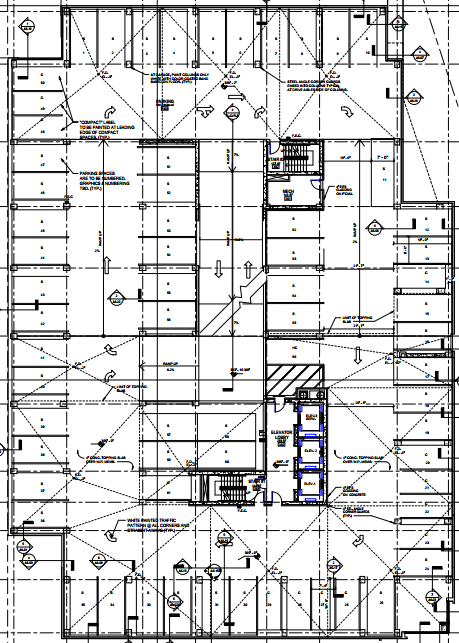 192 ft.
8621 Georgia Avenue
 Building Introduction
 Statistics
 Gravity System
 Lateral System
 Problem Statement & Solution
 Composite Steel System
 Lateral System
 Foundation System
 Ventilation System
 Cost and Schedule Analysis
Conclusion
Typical Bay/Columns

Square → Rectangular Bays
Move Columns onto grid
Mirror building proportions in bay proportions
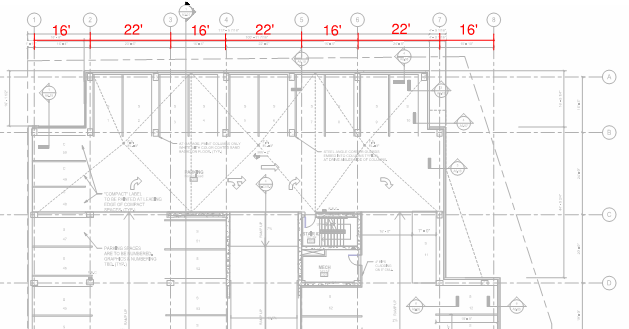 -   Re-Orient Parking Spaces from 90° to 60°
8621 Georgia Avenue
 Building Introduction
 Problem Statement & Solution
 Composite Steel System
Vibrations Analysis
Beam Layout
Beam/Column Design
 Lateral System
 Foundation System
 Ventilation System
 Cost and Schedule Analysis
Conclusion
Vibrations Analysis

Vibrations due to human walking activity
Minimize accelerations in the floor
18’
Design Inputs:
Deck: 1.5VLR20
4.5” LW Topping
6’ beam spacing
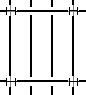 24’
8621 Georgia Avenue
 Building Introduction
 Problem Statement & Solution
 Composite Steel System
Vibrations Analysis
Beam Layout
Beam/Column Design
 Lateral System
 Foundation System
 Ventilation System
 Cost and Schedule Analysis
Conclusion
Vibrations Analysis

-  Increasing beam sizes reduced steel utilization
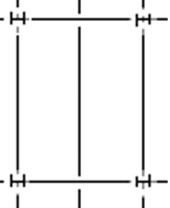 -  Increase Deck Gauge and Space beams further
	- 1.5VLR16
	- 9’ foot beam spacing
-  Increase Interaction to 0.75
-  Limited by deflections
8621 Georgia Avenue
 Building Introduction
 Problem Statement & Solution
 Composite Steel System
Vibrations Analysis
Beam Layout
Beam/Column Design
 Lateral System
 Foundation System
 Ventilation System
 Cost and Schedule Analysis
Conclusion
Beam Layout

Long Direction

Short Direction
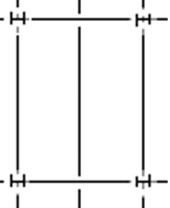 8621 Georgia Avenue
 Building Introduction
 Problem Statement & Solution
 Composite Steel System
Vibrations Analysis
Beam Layout
Beam/Column Design
 Lateral System
 Foundation System
 Ventilation System
 Cost and Schedule Analysis
Conclusion
Beam Layout

Long Direction

Short Direction
Deck can not support single mid-span infill beam
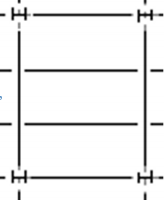 8621 Georgia Avenue
 Building Introduction
 Problem Statement & Solution
 Composite Steel System
Vibrations Analysis
Beam Layout
Beam/Column Design
 Lateral System
 Foundation System
 Ventilation System
 Cost and Schedule Analysis
Conclusion
Beam Layout

Long Direction selected
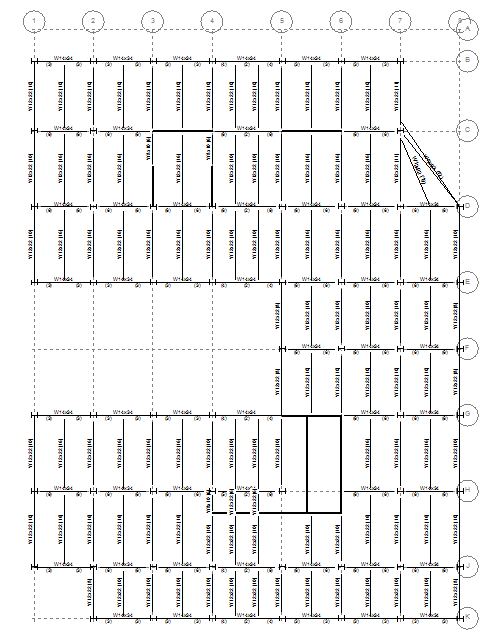 8621 Georgia Avenue
 Building Introduction
 Problem Statement & Solution
 Composite Steel System
Vibrations Analysis
Beam Layout
Beam/Column Design
 Lateral System
 Foundation System
 Ventilation System
 Cost and Schedule Analysis
Conclusion
Beam Layout

Long Direction selected
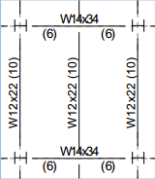 8621 Georgia Avenue
 Building Introduction
 Problem Statement & Solution
 Composite Steel System
Vibrations Analysis
Beam Layout
Beam/Column Design
 Lateral System
 Foundation System
 Ventilation System
 Cost and Schedule Analysis
Conclusion
Column Design

W10 or W12 columns
Column depth constant through building height
Sizes vary along height for efficiency

Spliced every two floors
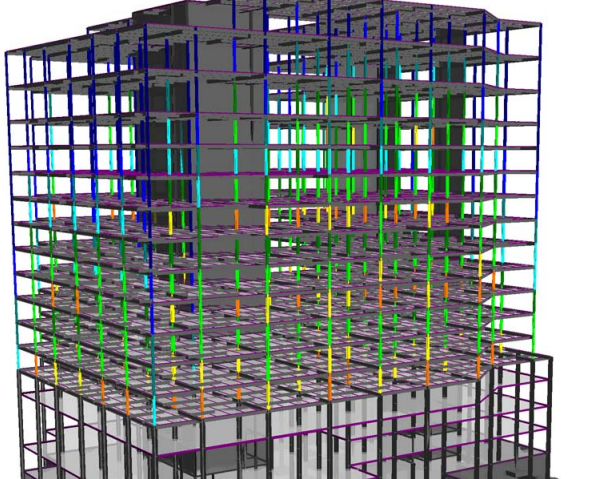 8621 Georgia Avenue
 Building Introduction
 Problem Statement & Solution
 Composite Steel System
Vibrations Analysis
Beam Layout
Beam/Column Design
 Lateral System
 Foundation System
 Ventilation System
 Cost and Schedule Analysis
Conclusion
Column Design
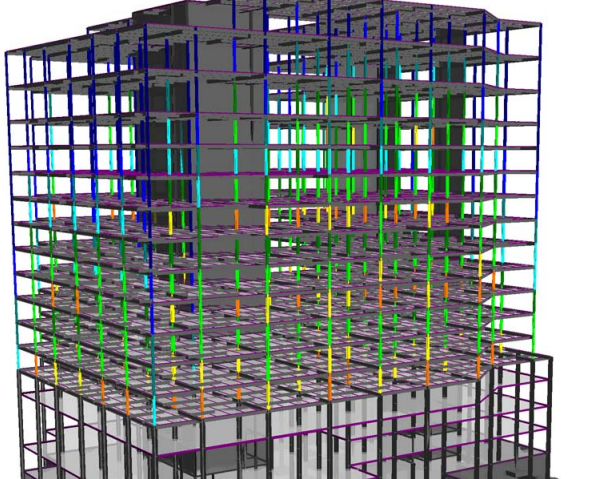 8621 Georgia Avenue
 Building Introduction
 Problem Statement & Solution
 Composite Steel System
 Lateral System
 Foundation System
 Ventilation System
 Cost and Schedule Analysis
Conclusion
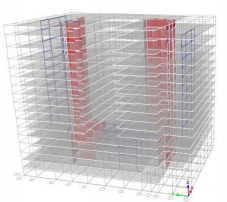 Lateral System
8621 Georgia Avenue
 Building Introduction
 Problem Statement & Solution
 Composite Steel System
 Lateral System
Layout
Shear Walls
Moment Frames
 Foundation System
 Ventilation System
 Cost and Schedule Analysis
Conclusion
Lateral Layout

-Reduced Building Weight
	-Seismic forces decrease

-Wind Controls
-Building height unchanged with less floors
	-Story forces increase
8621 Georgia Avenue
 Building Introduction
 Problem Statement & Solution
 Composite Steel System
 Lateral System
Layout
Shear Walls
Moment Frames
 Foundation System
 Ventilation System
 Cost and Schedule Analysis
Conclusion
Lateral Layout

-Reduced Building Weight
	-Seismic forces decrease

-Wind Controls
-Building height unchanged with less floors
	-Story forces increase
8621 Georgia Avenue
 Building Introduction
 Problem Statement & Solution
 Composite Steel System
 Lateral System
Layout
Shear Walls
Moment Frames
 Foundation System
 Ventilation System
 Cost and Schedule Analysis
Conclusion
Lateral Layout

-Reduced Building Weight
	-Seismic forces decrease

-Wind Controls

-Building height unchanged with less floors
	-Story forces increase
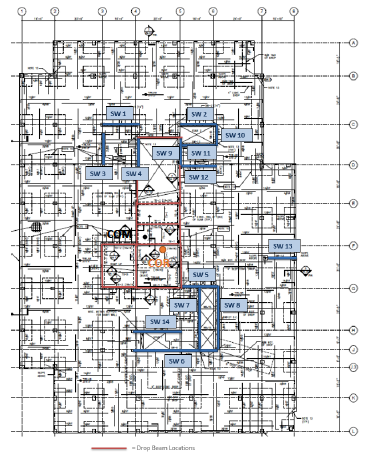 8621 Georgia Avenue
 Building Introduction
 Problem Statement & Solution
 Composite Steel System
 Lateral System
Layout
Shear Walls
Moment Frames
 Foundation System
 Ventilation System
 Cost and Schedule Analysis
Conclusion
Lateral Layout

-  Remove isolated shear wall
	-architectural conflicts
	-ineffective in resisting torsion

-  Check without SW#13
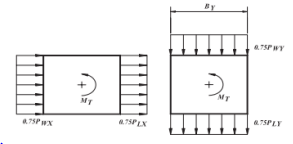 8621 Georgia Avenue
 Building Introduction
 Problem Statement & Solution
 Composite Steel System
 Lateral System
Layout
Shear Walls
Moment Frames
 Foundation System
 Ventilation System
 Cost and Schedule Analysis
Conclusion
Lateral Layout

-Remove isolated shear wall
	-architectural conflicts
	-ineffective 

-Add Moment Frames
	-reduce displacement 
	-reduce torsion
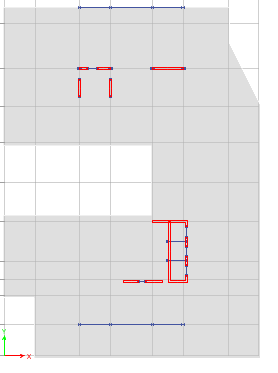 8621 Georgia Avenue
 Building Introduction
 Problem Statement & Solution
 Composite Steel System
 Lateral System
Layout
Shear Walls
Moment Frames
 Foundation System
 Ventilation System
 Cost and Schedule Analysis
Conclusion
Lateral Layout

-Remove isolated shear wall
	-architectural conflicts
	-ineffective 

-Add Moment Frames
	-reduce displacement 
	-reduce torsion
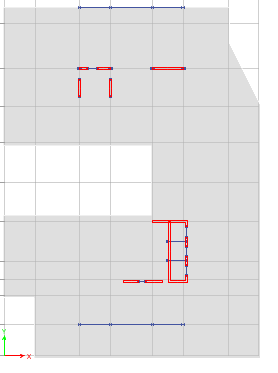 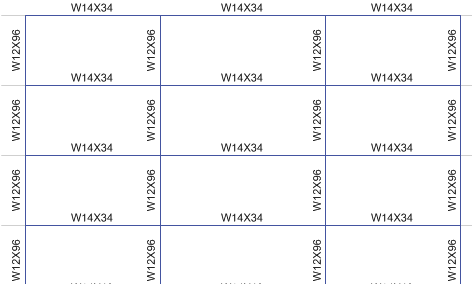 8621 Georgia Avenue
 Building Introduction
 Problem Statement & Solution
 Composite Steel System
 Lateral System
 Foundation System
 Ventilation System
 Cost and Schedule Analysis
Conclusion
Foundation System
8621 Georgia Avenue
 Building Introduction
 Problem Statement & Solution
 Composite Steel System
 Lateral System
 Foundation System
 Ventilation System
 Cost and Schedule Analysis
Conclusion
Foundation System

Reduced Building Weight  →  Reduce Footing Size
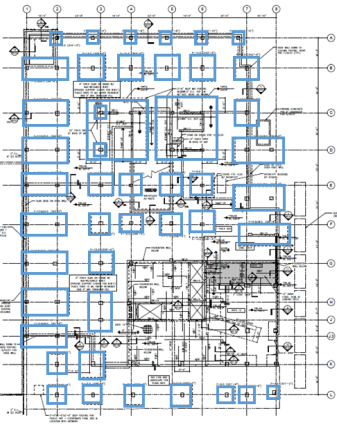 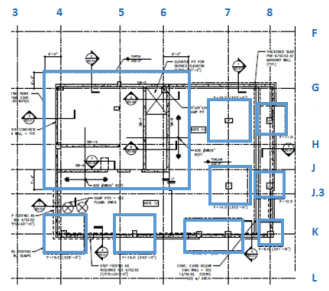 -   Shared Column Footings → Two individual footings
8621 Georgia Avenue
 Building Introduction
 Problem Statement & Solution
 Composite Steel System
 Lateral System
 Foundation System
 Ventilation System
 Cost and Schedule Analysis
Conclusion
Foundation System

Reduced Building Weight  →  Reduce Footing Size
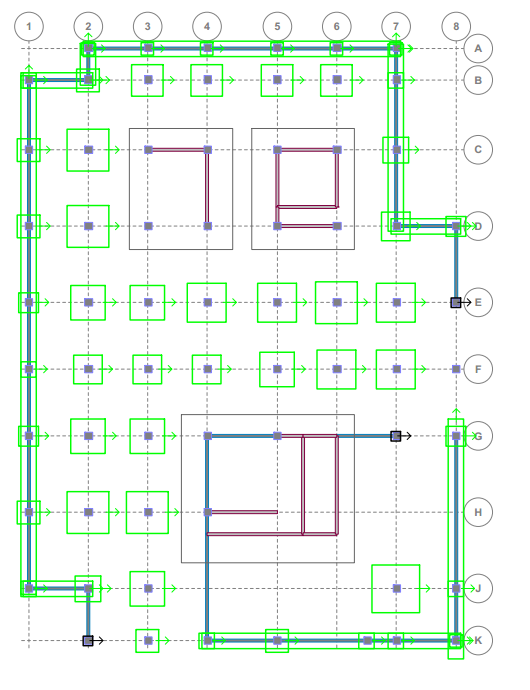 -   Shared Column Footings → Two individual footings
8621 Georgia Avenue
 Building Introduction
 Problem Statement & Solution
 Composite Steel System
 Lateral System
 Foundation System
 Ventilation System
 Cost and Schedule Analysis
Conclusion
Foundation System
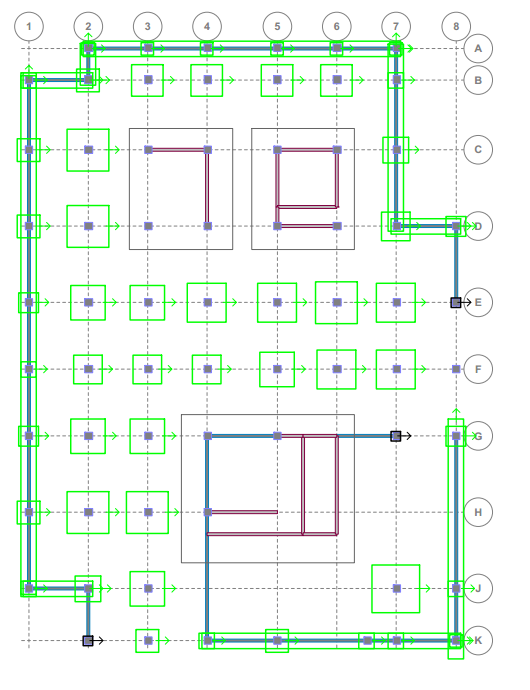 8621 Georgia Avenue
 Building Introduction
 Problem Statement & Solution
 Composite Steel System
 Lateral System
 Foundation System
 Ventilation System
 Cost and Schedule Analysis
Conclusion
Ventilation System Design
8621 Georgia Avenue
 Building Introduction
 Problem Statement & Solution
 Composite Steel System
 Lateral System
 Foundation System
 Ventilation System
 Cost and Schedule Analysis
Conclusion
Ventilation System

- Underground parking  →  Need to exhaust air

- 4 Exhaust fans

- Rely on air pressure to move clean air

- Air exhausted safely away from pedestrian area.
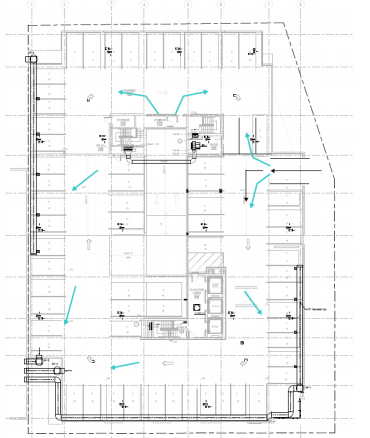 8621 Georgia Avenue
 Building Introduction
 Problem Statement & Solution
 Composite Steel System
 Lateral System
 Foundation System
 Ventilation System
 Cost and Schedule Analysis
Conclusion
Cost Comparison
8621 Georgia Avenue
 Building Introduction
 Problem Statement & Solution
 Composite Steel System
 Lateral System
 Foundation System
 Ventilation System
 Cost and Schedule Analysis
Conclusion
Cost Comparison

Based on Cost Information from RS Means
-    Cost Savings from Foundation Reduction
8621 Georgia Avenue
 Building Introduction
 Problem Statement & Solution
 Composite Steel System
 Lateral System
 Foundation System
 Ventilation System
 Cost and Schedule Analysis
Conclusion
Cost Comparison


6% Project Cost Increase

23% Structural Increase
8621 Georgia Avenue
 Building Introduction
 Problem Statement & Solution
 Composite Steel System
 Lateral System
 Foundation System
 Ventilation System
 Cost and Schedule Analysis
Conclusion
Conclusion

Created a modular bay size with minimal architectural  impact
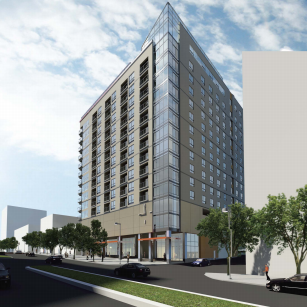 -    Designed a steel gravity system with vibration controlling characteristics
-    Re-design foundation system
-   Provide underground parking
Determine the feasibility of a steel system
Project cost increase
Courtesy of Holbert Apple Associates
8621 Georgia Avenue
 Building Introduction
 Problem Statement & Solution
 Composite Steel System
 Lateral System
 Foundation System
 Ventilation System
 Cost and Schedule Analysis
Conclusion
Acknowledgments

A Very Special Thanks to:
Holbert Apple Associates
David Holbert & David Smith

AE Faculty , especially Thomas Boothby

Family, Friends, and Classmates

Jesus Christ
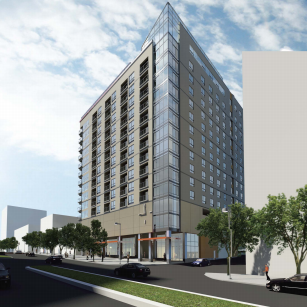 8621 Georgia Avenue
 Building Introduction
 Problem Statement & Solution
 Composite Steel System
 Lateral System
 Foundation System
 Ventilation System
 Cost and Schedule Analysis
Conclusion
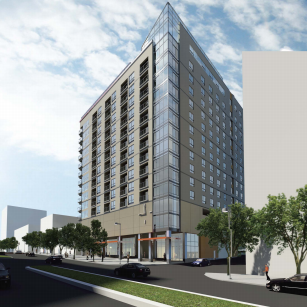 Questions and Comments?
8621 Georgia Avenue
 Building Introduction
 Problem Statement & Solution
 Composite Steel System
 Lateral System
 Foundation System
 Ventilation System
 Cost and Schedule Analysis
Conclusion
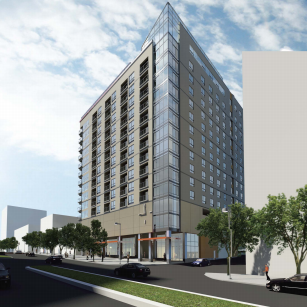 Questions and Comments?